Datos de contacto
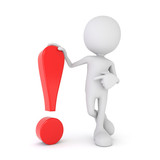 Más información
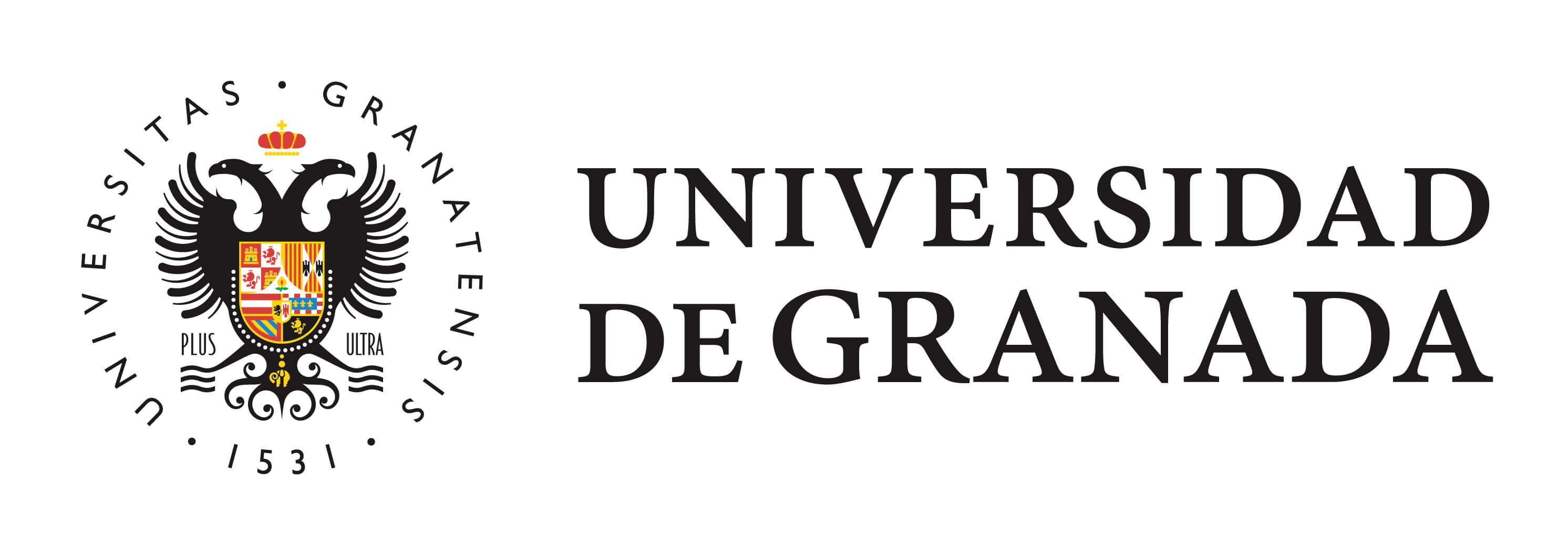 Web de la facultad de Ciencias de la Educación
http://educacion.ugr.es




Coordinador del Grado de Educación Social
Gabriel Carmona Orantes
Tlf. 958 249 890
E-mail. gcarmona@ugr.es 





Diseño: Rubén Moreno Arrebola
Edición: David Aguilera Morales
Justificación:
En esta nueva edición ampliamos el campo de acción, y dirigimos también nuestra propuesta al alumnado de primer curso y segundo curso, además del alumnado de tercer y cuarto curso, al considerar que este sector de alumnado necesita prioritariamente orientación, consejo y ayuda para empezar desde el principio a encauzar su formación hacia un porqué. Por esta razón, consideramos imprescindible que sea el personal técnico del CPEP quien acometa esta labor.
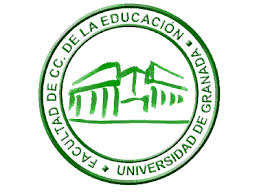 FACULTAD DE CIENCIAS 
DE LA EDUCACIÓN
Talleres de Orientación laboral para el Grado de Educación Social
Curso 
Académico
2016-2017
Certificado de asistencia
Para recoger su certificado de asistencia acuda al 
Despacho 133 (junto a cafetería) en horario de:

Mañanas    9.00 a 13.30
Tardes        16.00 a 18.00
Coordinación de los Grados
Para más información no dude en contactar con el coordinador del Grado de Educación Social, o póngase en contacto con nosotros en el  Despacho 133 (junto a Cafetería)
Colabora: 
Vicedecanato de estudiantes y extensión
Universitaria

Patrocina:
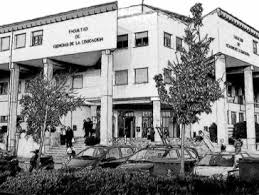 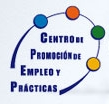 Taller informativo
Taller práctico para la búsqueda de empleo: orientación laboral para estudiantado del Grado de Educación Social
¿Quién?¿Cuándo?¿Dónde?
Requisitos para inscribirse
TALLER INFORMATIVO
Ser alumno/a del Grado de Educación Social preferentemente de 1.º y 2.º curso.
Gratuito.
¿Quién?
Ponente: Antonio Lozano
 ¿Cuándo?
24 de Mayo de 11.30 a 13.00
¿Dónde?
- Aula C6
Requisitos para matricularse
Para el Prácticum I (3º curso) debe tener superados 102 créditos.
Para el Prácticum II (4º curso) debe tener superados 160 créditos.
Requisitos para inscribirse
Ser alumno/a de 3.º o 4.º curso del Grado de Educación Social.
La inscripción es gratuita, solo debes enviar un e-mail a la siguiente dirección: coordinaedsocial@outlook.es
En asunto debe aparecer “Inscripción a Talleres de Orientación Laboral”.
Los datos que debe aportar son: nombre completo, DNI, curso, Grado y correo electrónico de contacto.
Las plazas son limitadas (20 plazas) fecha límite 19 de Mayo.
TALLER PRÁCTICO
Contenidos:
1. Programa de prácticas. 
2. Recursos de Orientación. 
3. Recursos de Empleo.
¿Quién?
Ponente: Alejandro Moreno Garzón
 ¿Cuándo?
24 y 25 de Mayo de 16.30 a 21.00
¿Dónde?
- Aula C8
Objetivos
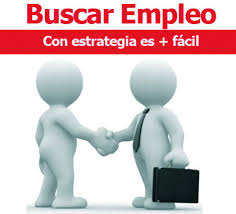 1. Mostrar los espacios de inserción laboral de los ámbitos de ejercicio de la Educación Social.
2. Mostrar perfiles y funciones de los/as Educadores/as Sociales profesionales.
3. Ofrecer estrategias de intervención socioeducativa en espacios educativos formales y no formales.
4. Desarrollar competencias para la búsqueda de empleo.
5. Conocer los recursos de orientación, empleo y prácticas de la UGR.
Contenidos
1. Conocimiento del Mercado de Trabajo del egresado en Educación social. 
2. Recursos de Formación extra universitarios. 
3. Técnicas de Búsqueda Activa de Empleo.
4. Procesos de selección de personal.